5623走入新北古味老鎮～三峽老街
指導老師：姜明雄老師
學生：5623廖于絜
整體特色
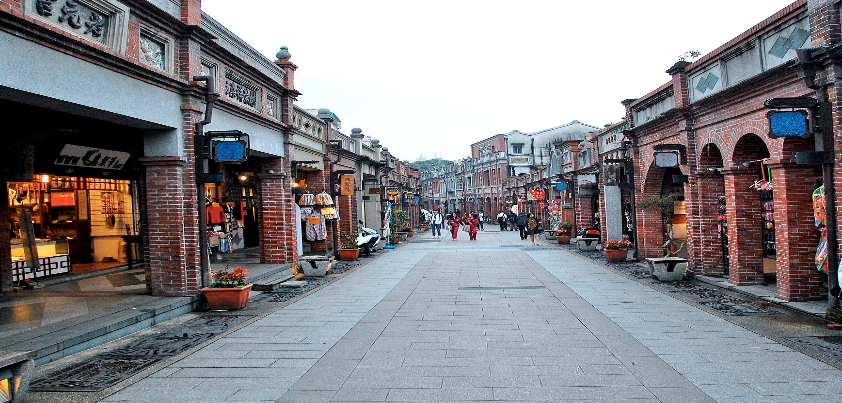 *三峽老街是目前全國保存最長的老街共260m
圖片來源：維基百科
老街夜景圖
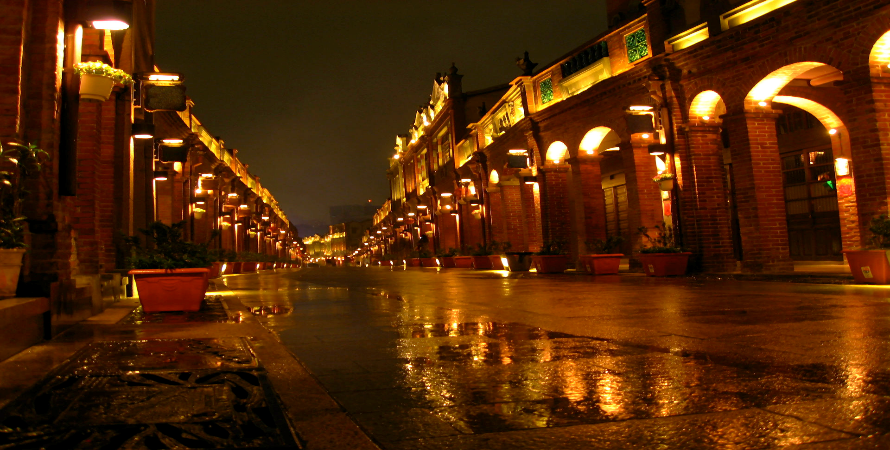 圖片來源：維基百科
得獎記錄
例：全球傑出建築金獎,中華建築金石獎等…...
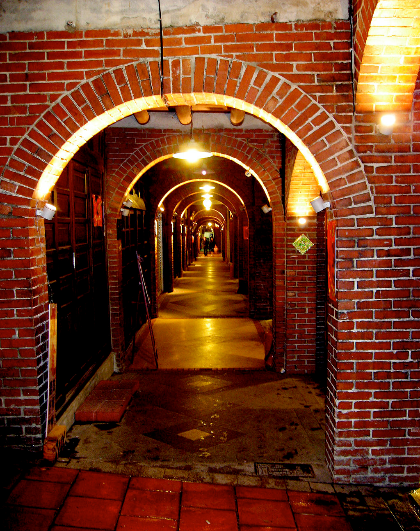 圖片來源：維基百科
特色名產
例如：金牛角,藍染,樟腦…….
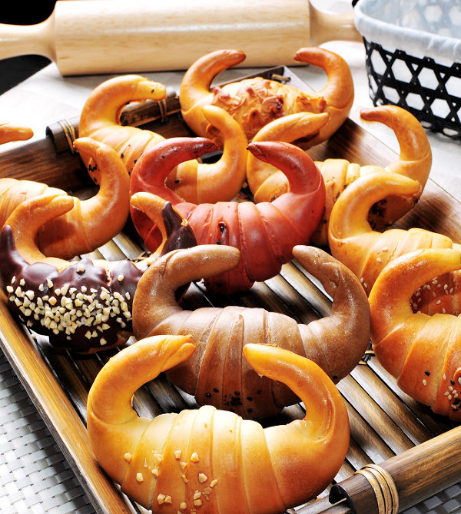 圖片來源：角之館
康喜軒金牛角
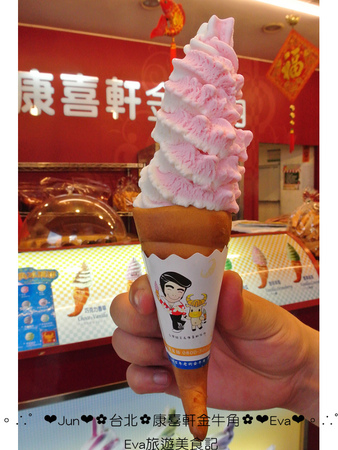 除了金牛角之外還有金牛角冰淇淋噢
圖片來源：Eva
金三峽牛角
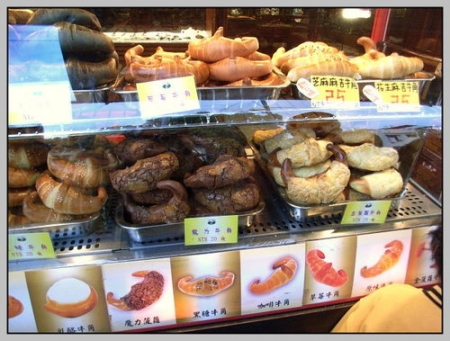 有菠蘿,擂茶,花生麻糬口味等……
圖片來源：珍妮特Chen
98雞蛋糕
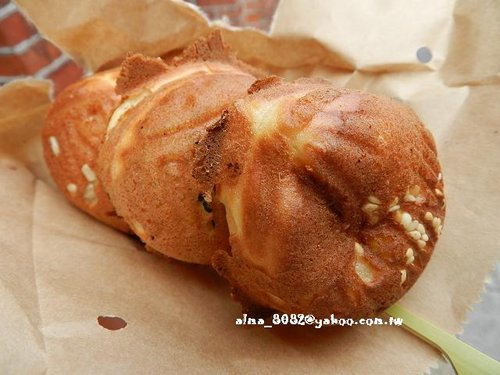 圖片來源：Aima
黑皮哥肉紙
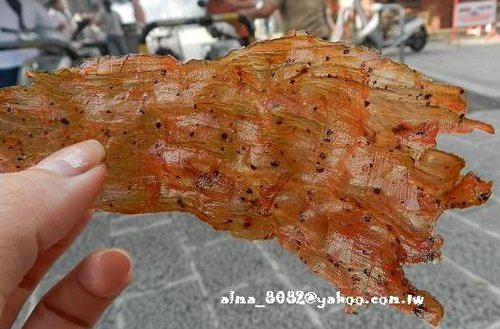 圖片來源：Aima
黑豬肉香腸
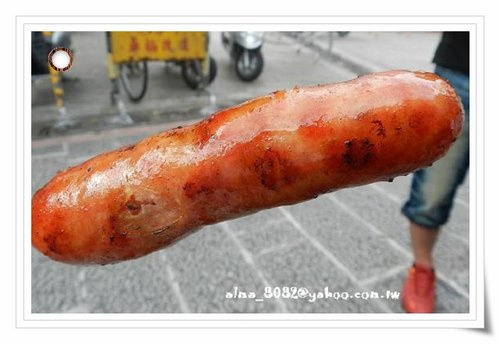 圖片來源：Aima
勇伯豆花
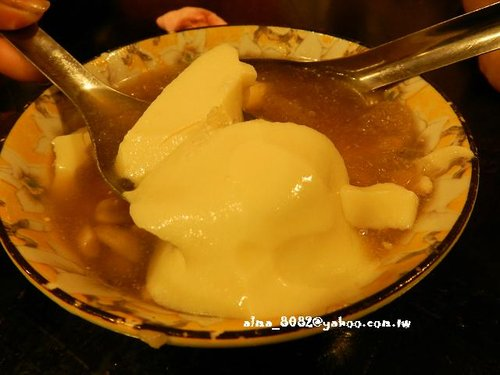 圖片來源：Aima
古早味童趣
例：陀螺,柑仔店,彈珠台
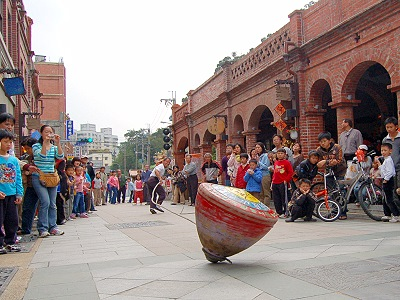 圖片來源：http://2372.tw.tranews.com/
清水祖師廟
淡水祖師廟,是大臺北地區四大祖師廟之一
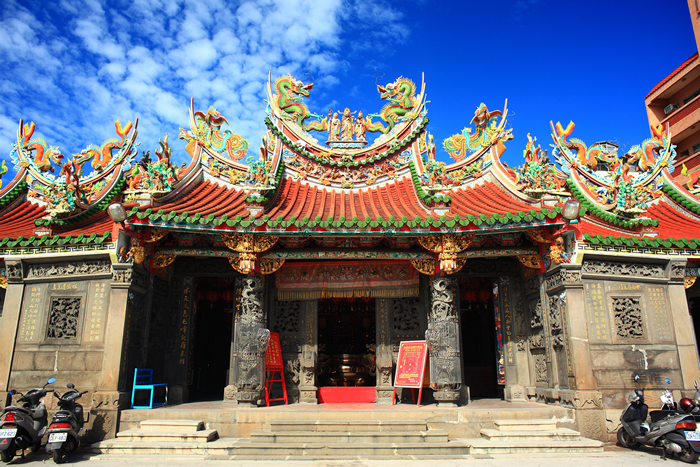 圖片來源：Haplaytour.com
百鳥柱
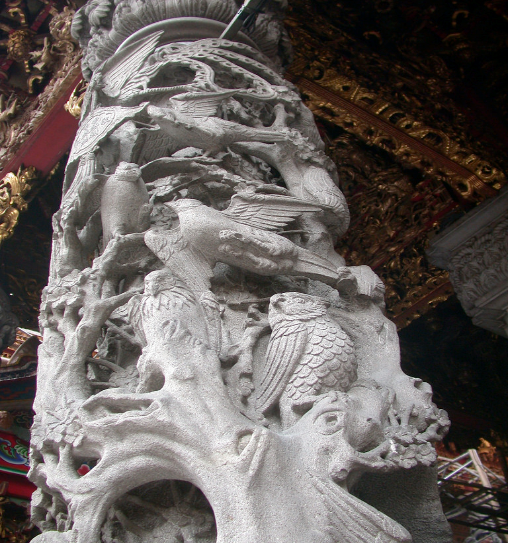 圖片來源：大尾黑
神豬活動
在農曆正月初六,清水祖師聖誕祭典,神豬祭典活動
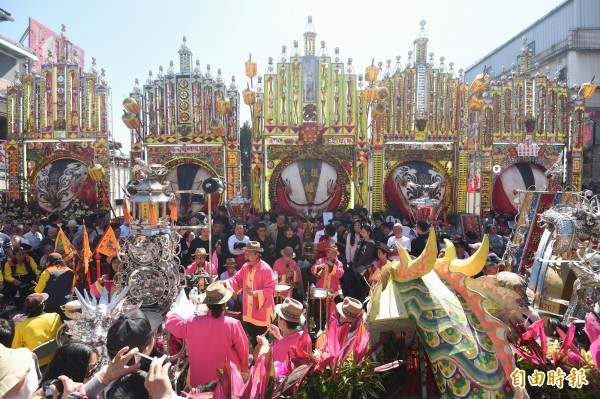 圖片來源：自由時報
李梅樹
生長於藝術氣氛濃厚的家庭,自幼對美術,非常的有興趣
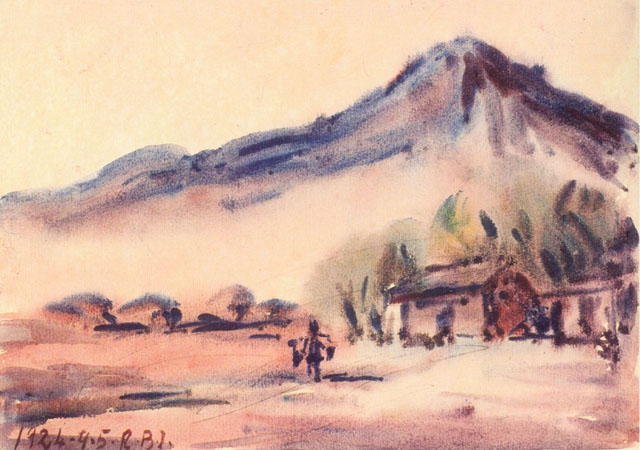 圖片來源：李梅樹紀念館網站
李梅樹畫作
他的畫作形式有：油畫,水墨,素描,水彩等……
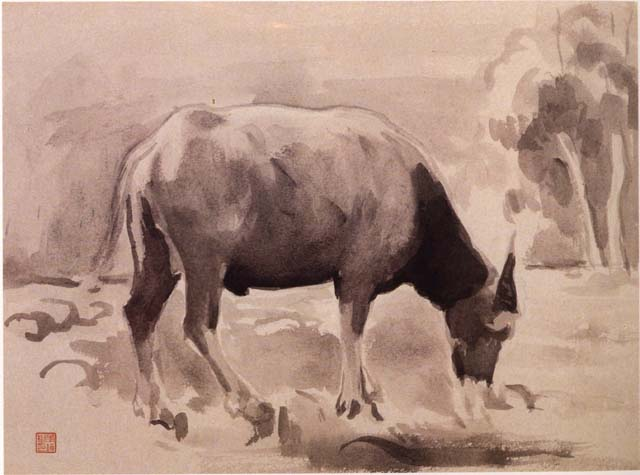 圖片來源：李梅樹紀念館網頁
The   end
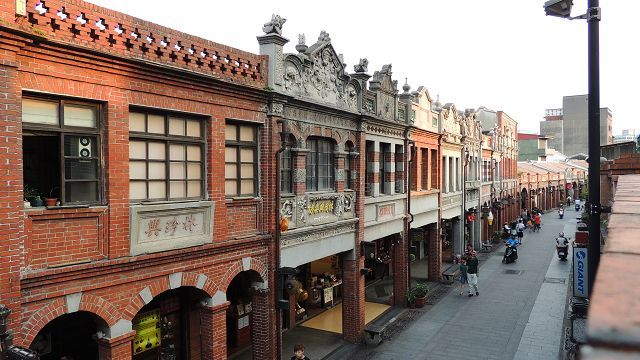 圖片來源：新北市客家觀光美食館